КРАСИВОЕ НАШЕ СЕЛО
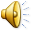 Администрация Воробьёвского сельского совета
Воробьёвская средняя общеобразовательная школа
Воробьёвский муниципальный центр культуры
Детский сад
ФАП
Контора СПК «Нива»
Магазин
Магазин «Виктория»
Школа
Школа
Коллектив учителей
Семейная прогулка на лыжах